Экскурсия в осенний парк
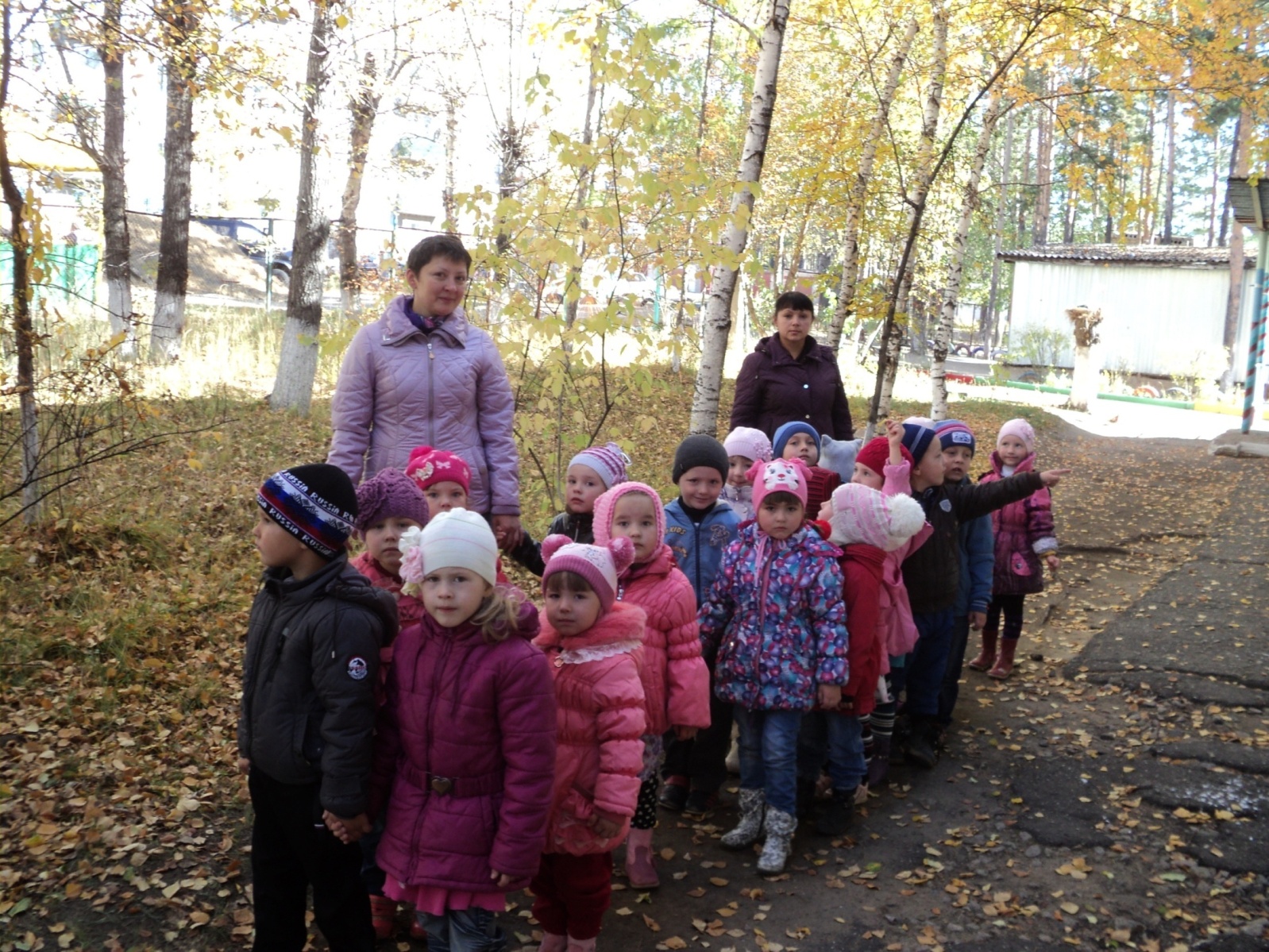 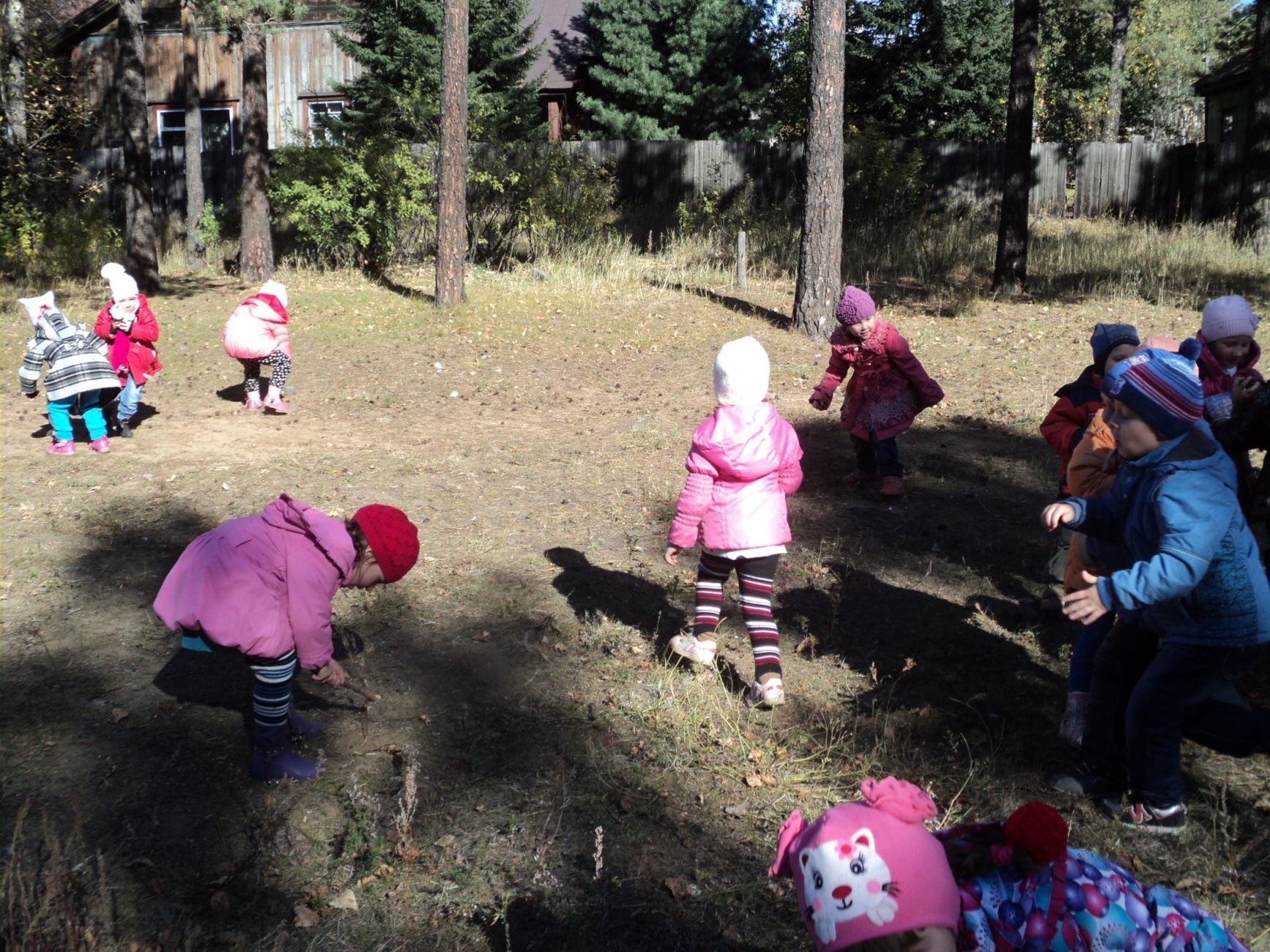 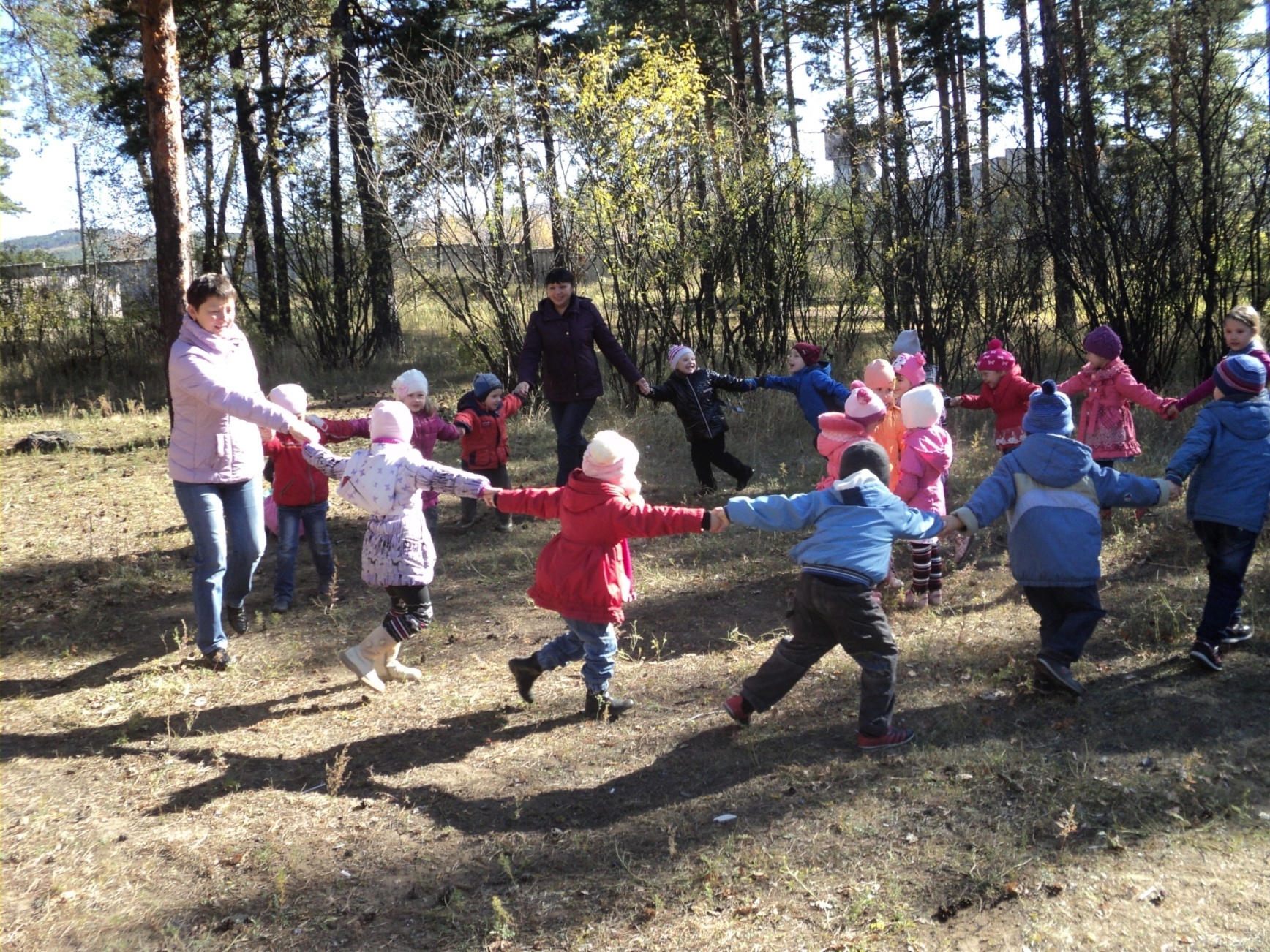